ULUSLARARASI İLİŞKİLER BÖLÜMÜ 2019 YILI KONFERANSLARI:Misafir konuşmacılar
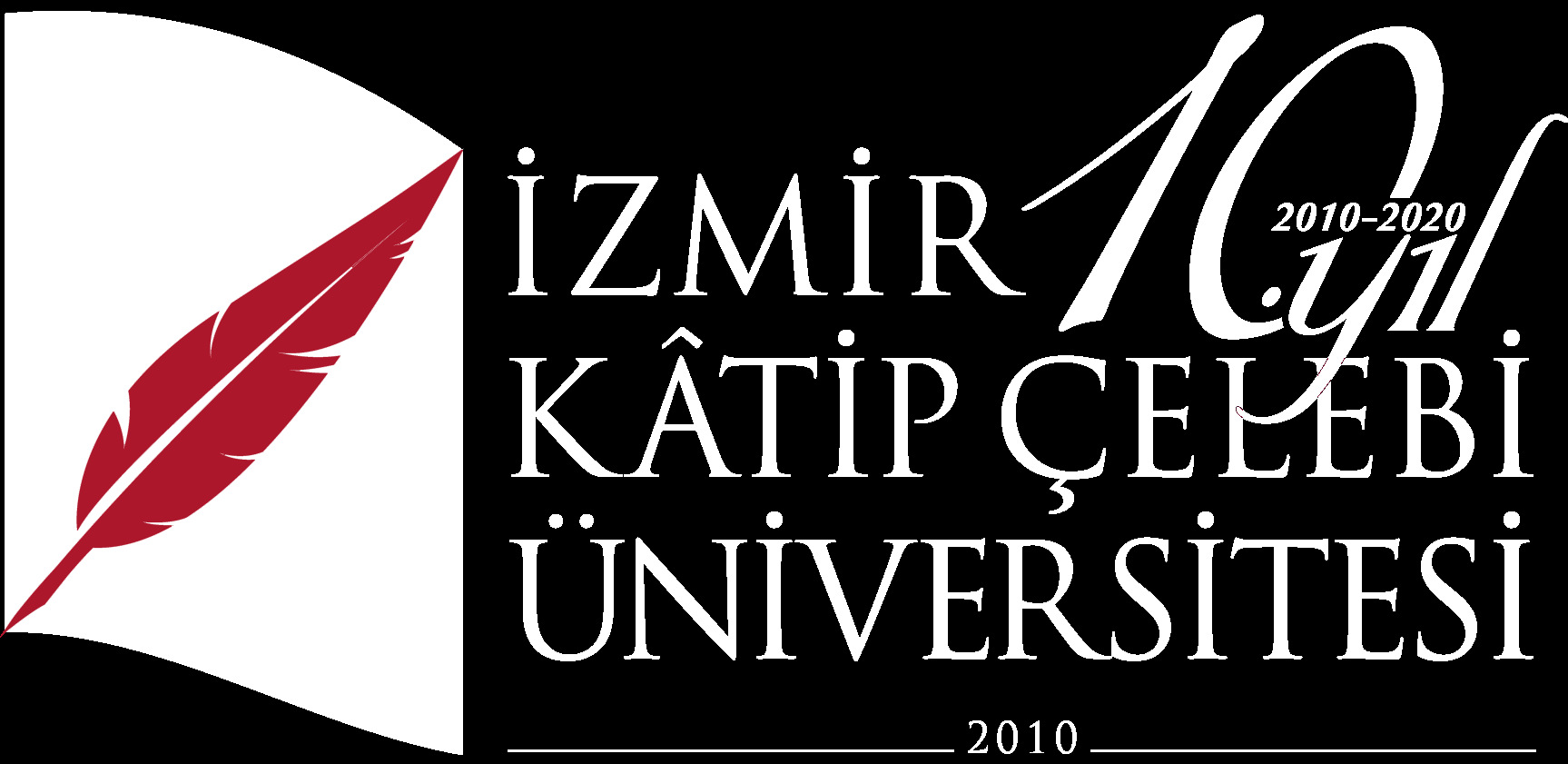 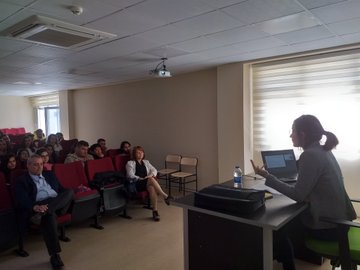 Orta Doğu Teknik Üniversitesi Uluslararası İlişkiler Bölümü Doktora adayı Sayın Zehra Funda Savaş'ın  ‘Türkiye- İran İlişkilerinin Neoklasik Realist Analizi’ konulu konferansı (19 Nisan 2019)
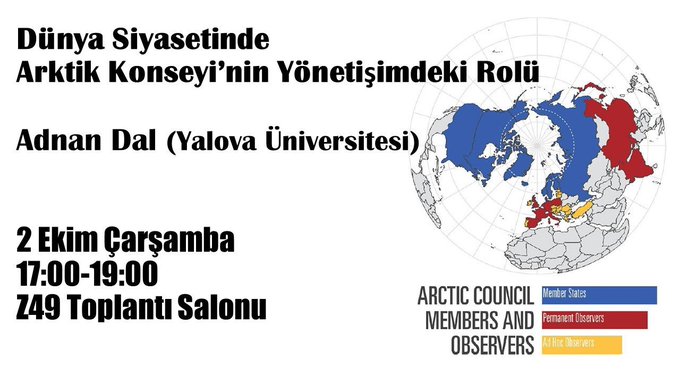 Yalova Üniversitesi Araştırma Görevlisi Sayın Adnan Dal'ın 'Dünya Siyasetinde Arktik Konseyi'nin Yönetişimdeki Rolü' konferansı (2 Ekim 2019)
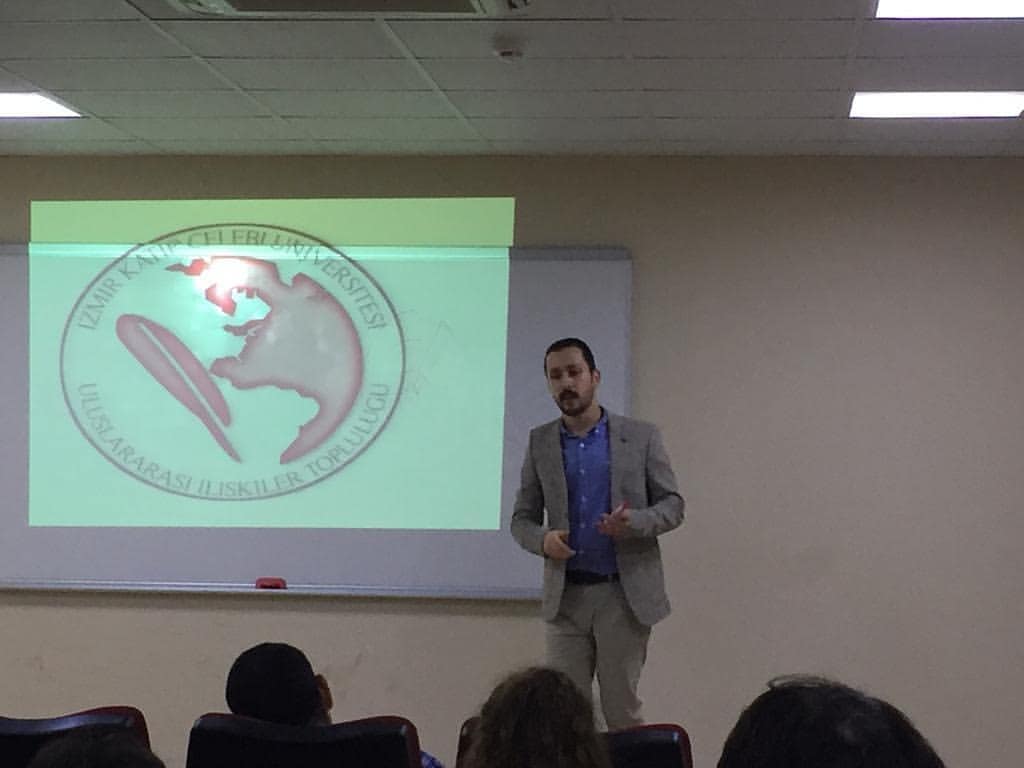 İKÇÜ Uluslararası İlişkiler Bölümü Doktora öğrencisi Tevfik Karpuzcu'nun ‘2011-2016 Yılları Arasında Türk Dış Politikasının Oluşmasında Think Tank Elitlerinin Etkisi’ konferansı  (11 Kasım 2019)
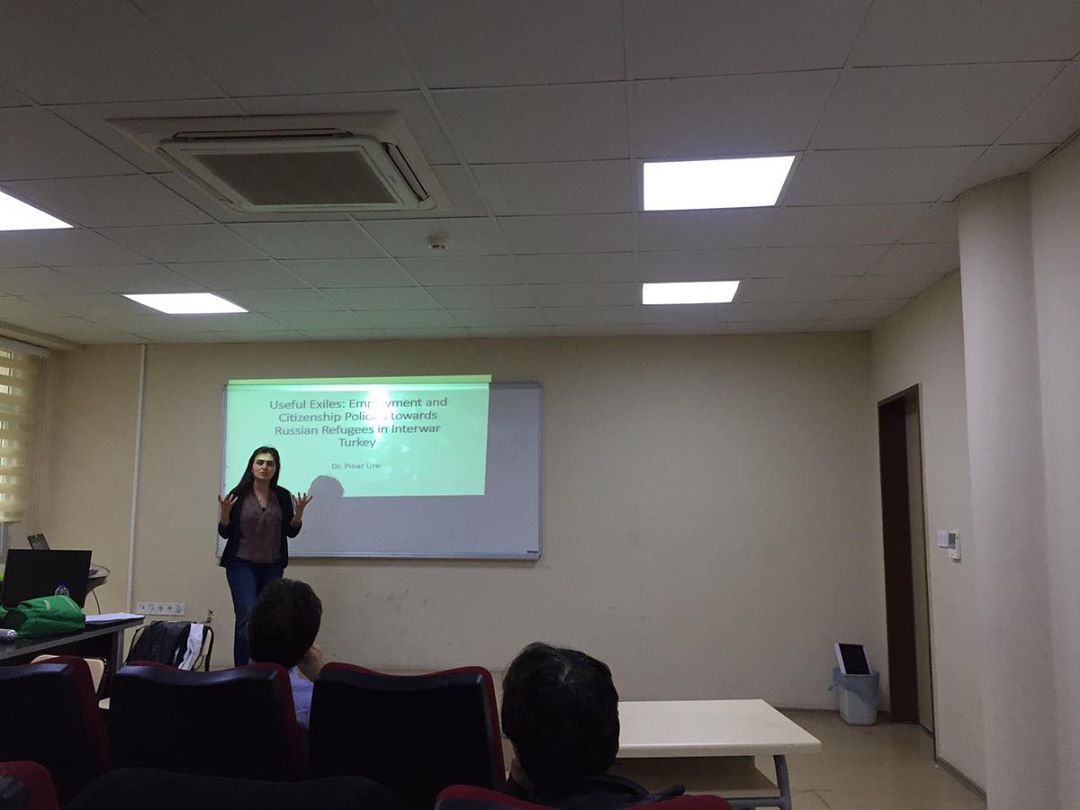 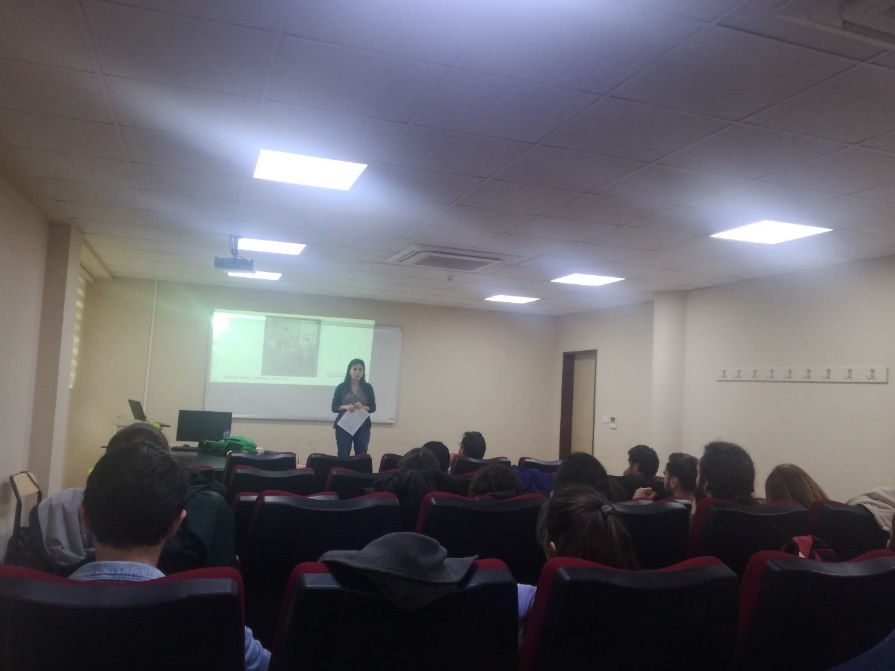 Tobb Üniversitesi’nden Sayın Dr. Pınar Üre’nin 1918-1939 arası Türkiye’ye sığınan Beyaz Rus mültecilere yönelik politikaları konulu İngilizce konferansı (25 Kasım 2019)
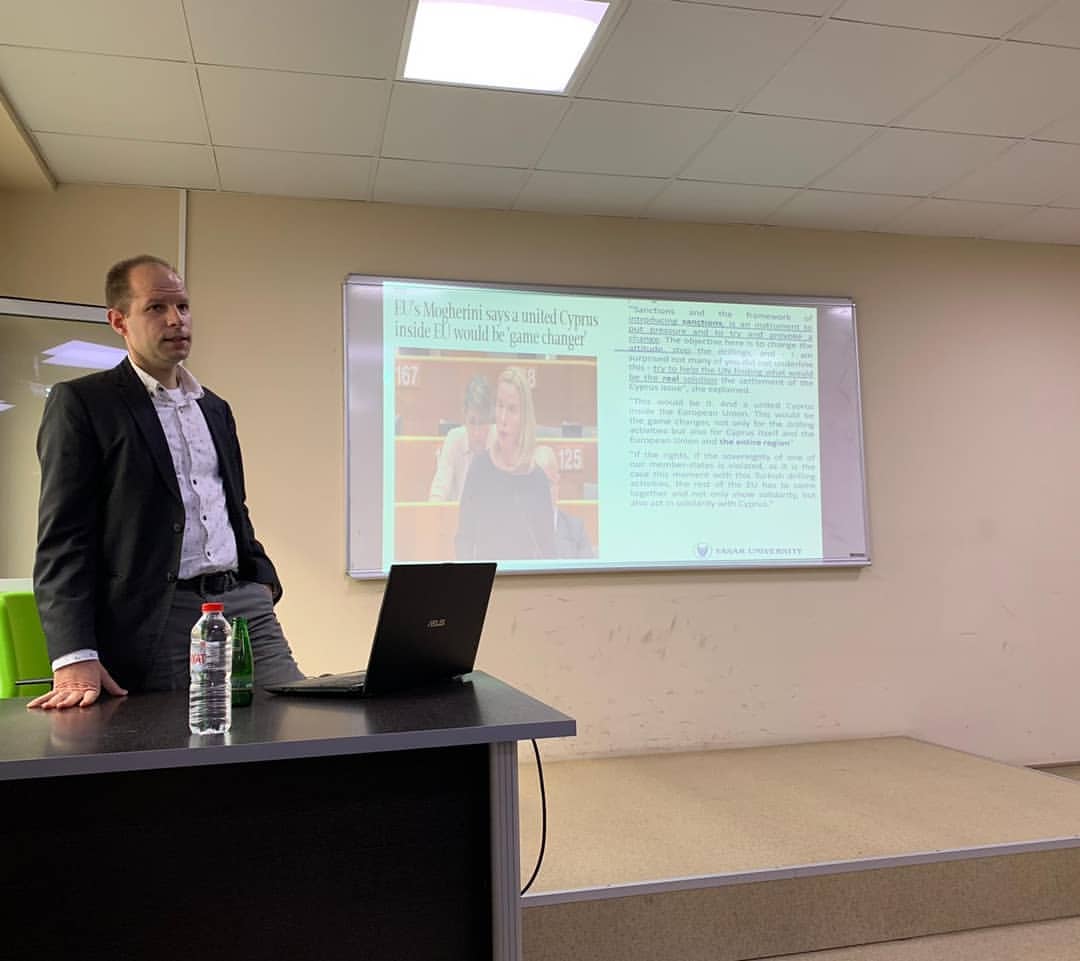 Yaşar Üniversitesi'nden Sayın Prof. Dr. Emre İşeri’nin Türkiye'nin Doğu Akdeniz Enerji ve Güvenlik Politikaları konusundaki İngilizce konferansı (18 Aralık 2019)
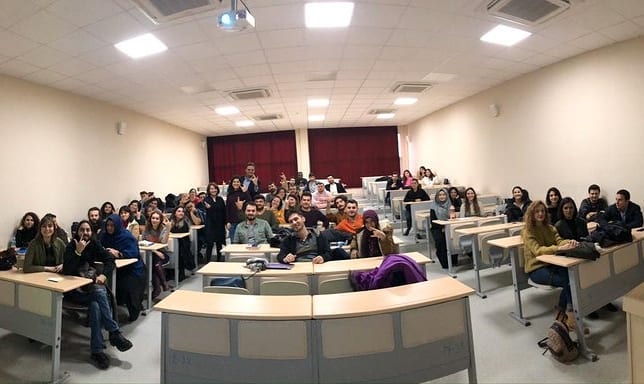 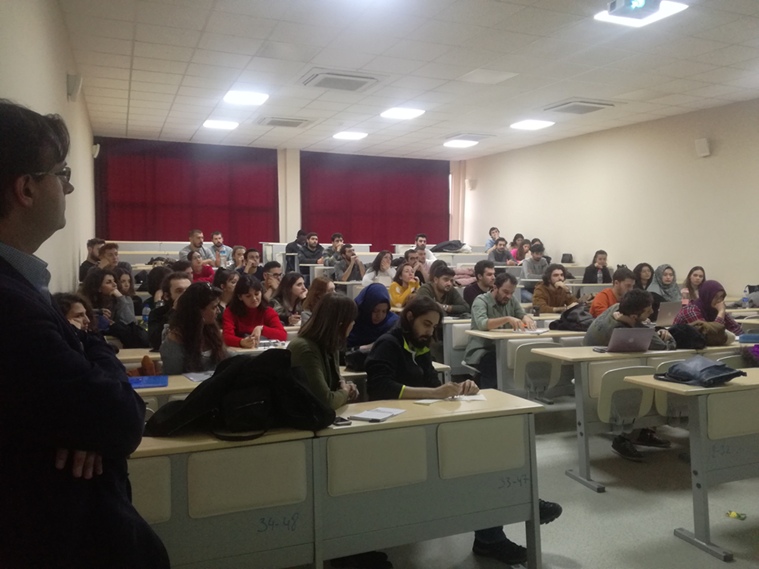 ABD Washington Üniversitesi'nde Doktora adayı Sayın Berkay Gülen’in Türk dış politikası yapım süreci hakkındaki İngilizce konferansı. (25 Aralık 2019)